Gall bladder
The gallbladder is a pear-shaped, hollow structure located under the liver and on the right side of the abdomen. Its primary function is to store and concentrate bile, a yellow-brown digestive enzyme produced by the liver. The gallbladder is part of the biliary tract.
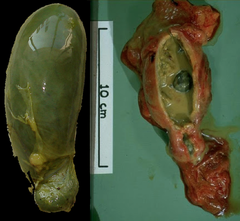 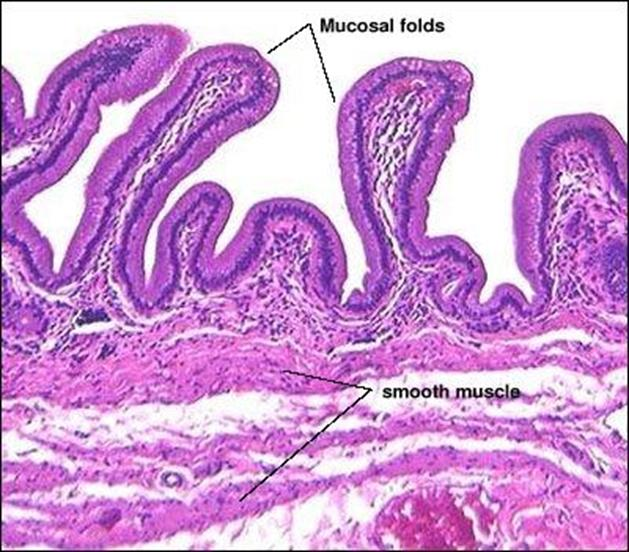 NORMAL GALLBLLADER
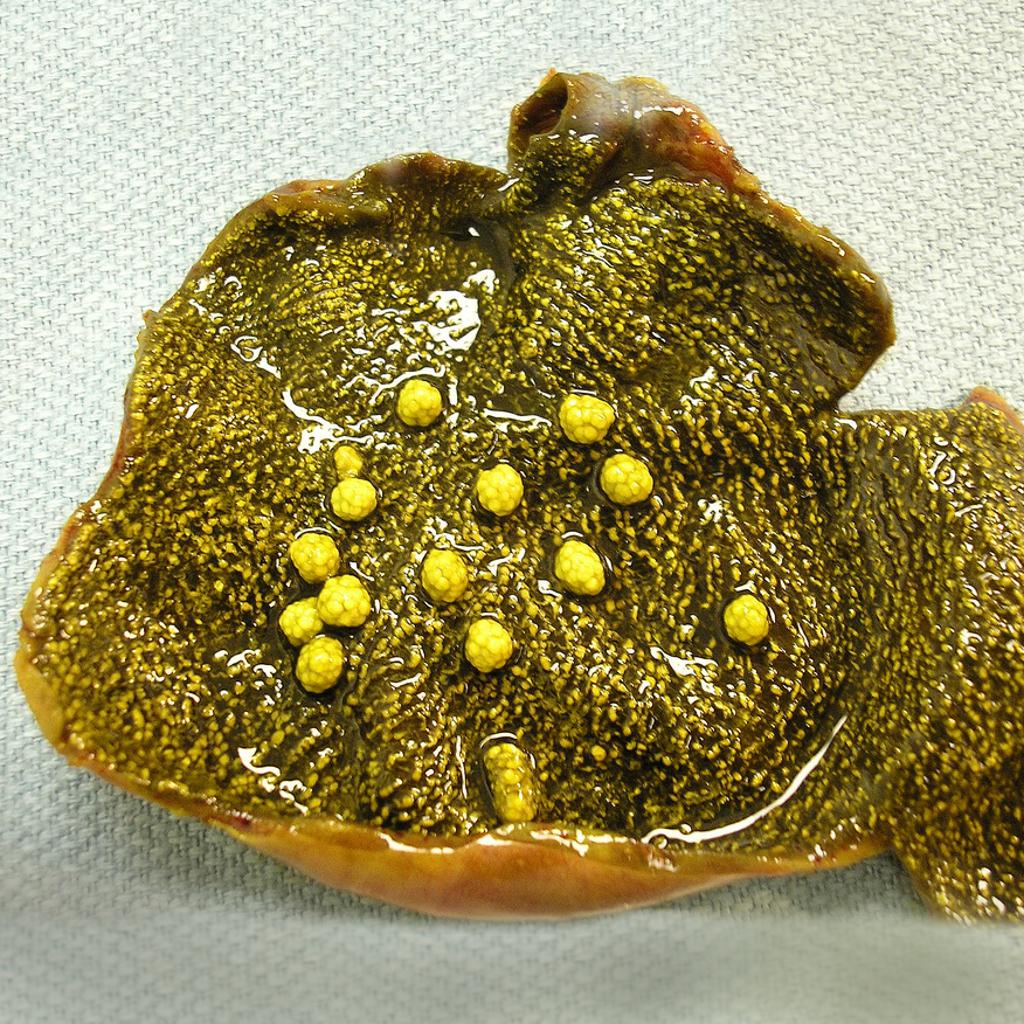 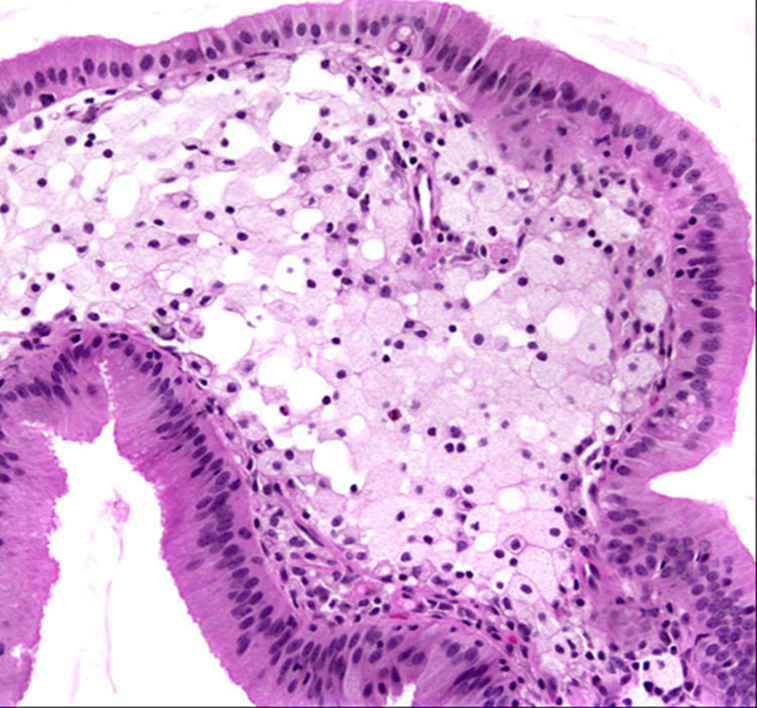 CHOLESTROLOSIS
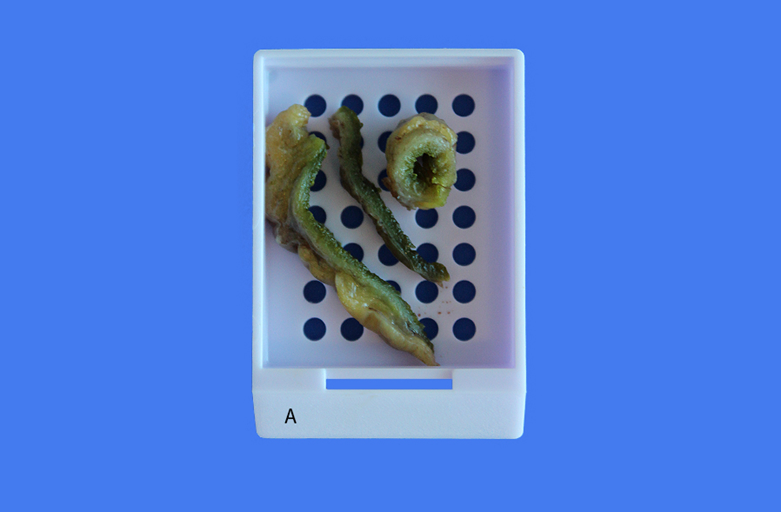 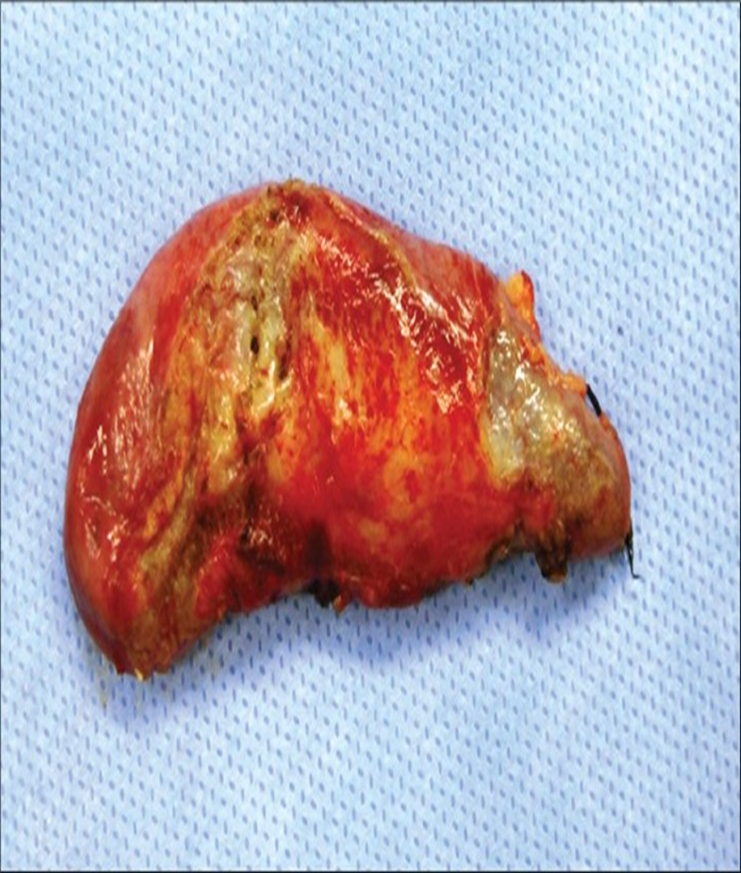 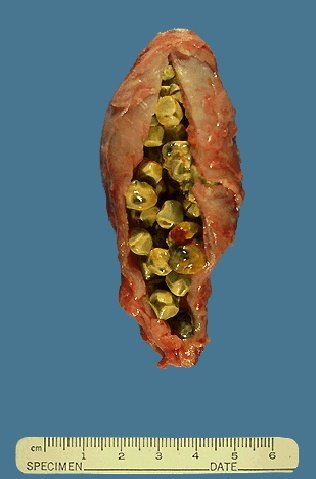 ACUTE CHOLECYSTITIS               CHRONIC CHOLECYSTITIS
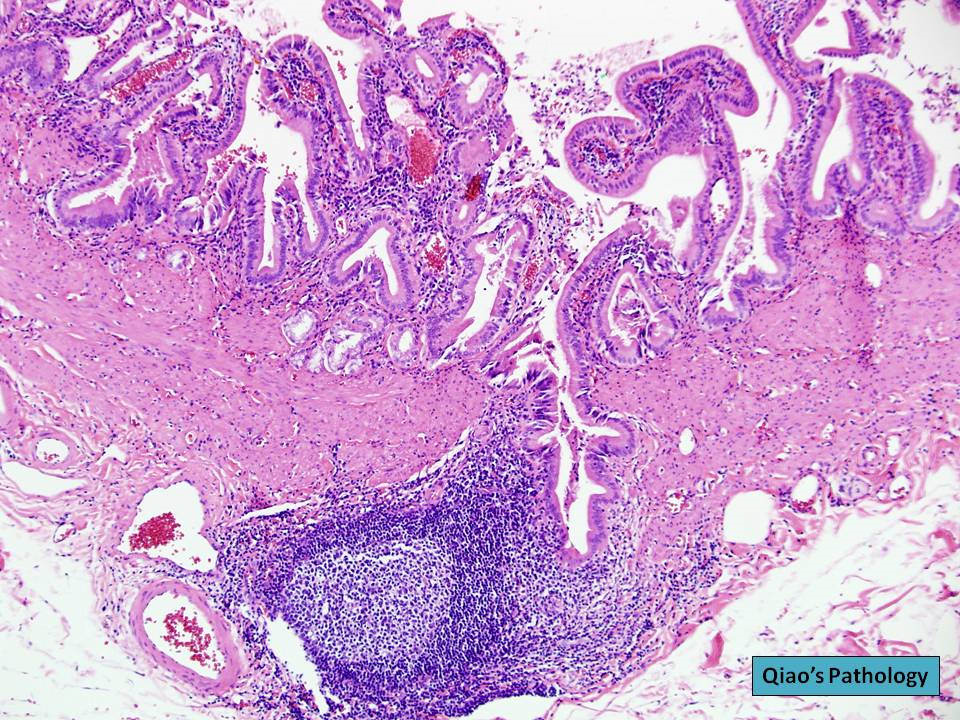 CHRONIC CHOLECYSTITIS
NORMAL LIVER
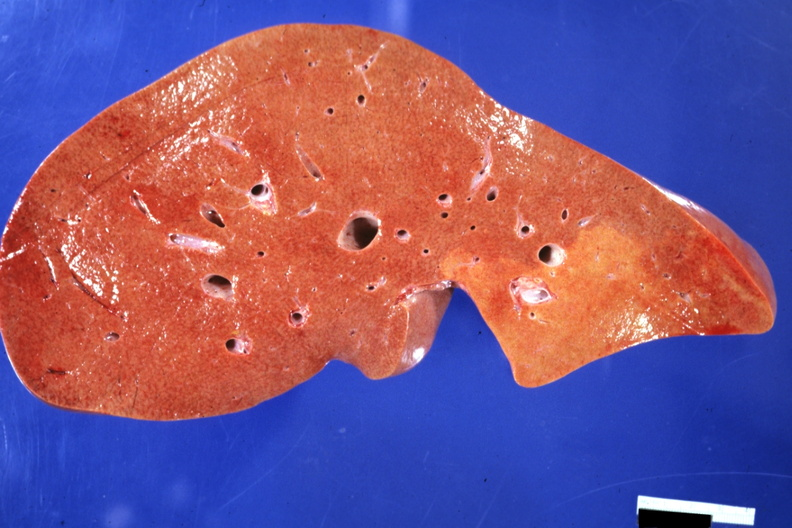 NORMAL LIVER HISTOLOGY
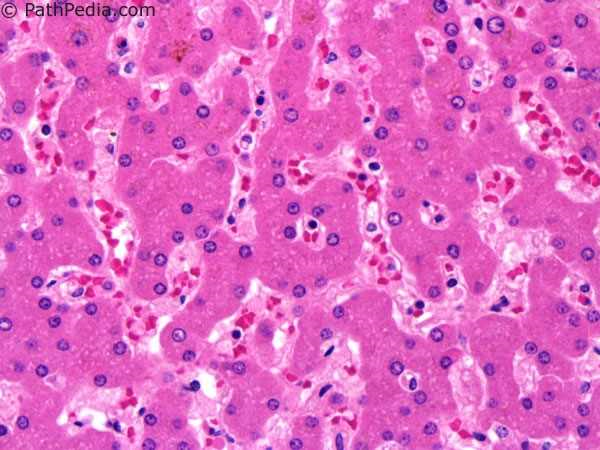 CIRRHOSIS
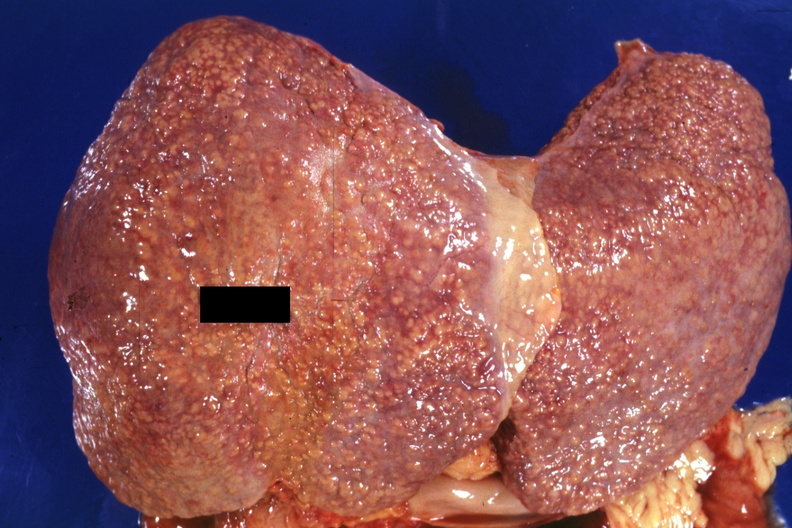 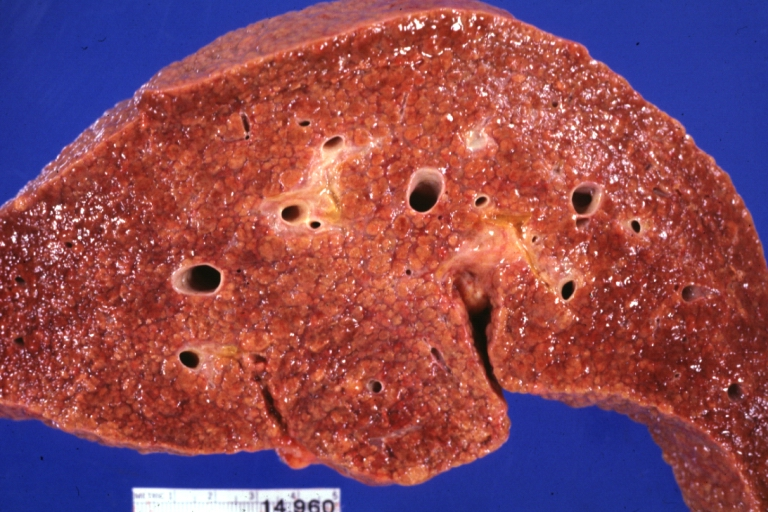 CIRRHOSIS- LIVER BIOPSY
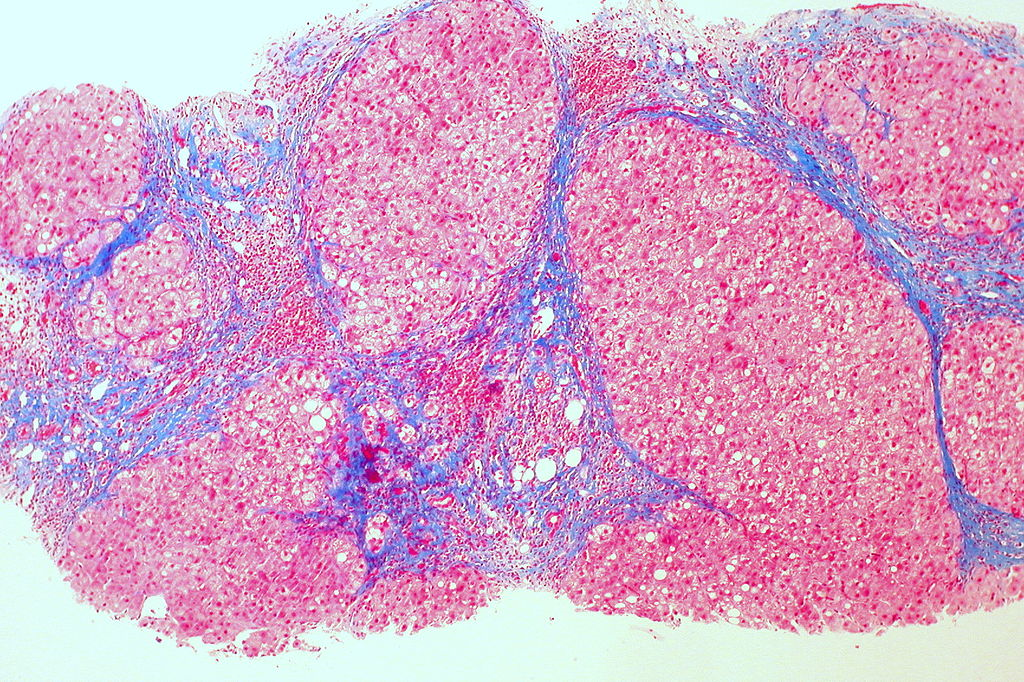 FEMALE GENITAL TRACT
Uterus
Cervix
Fallopian tubes
ovaries
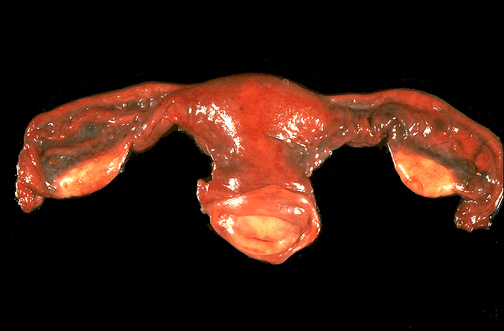 NORMAL
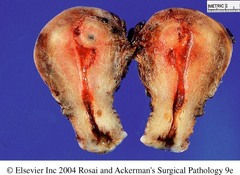 NORMAL UTERUS
FIBROID UTERUS (LEIOMYOMA)
Leiyomyoma
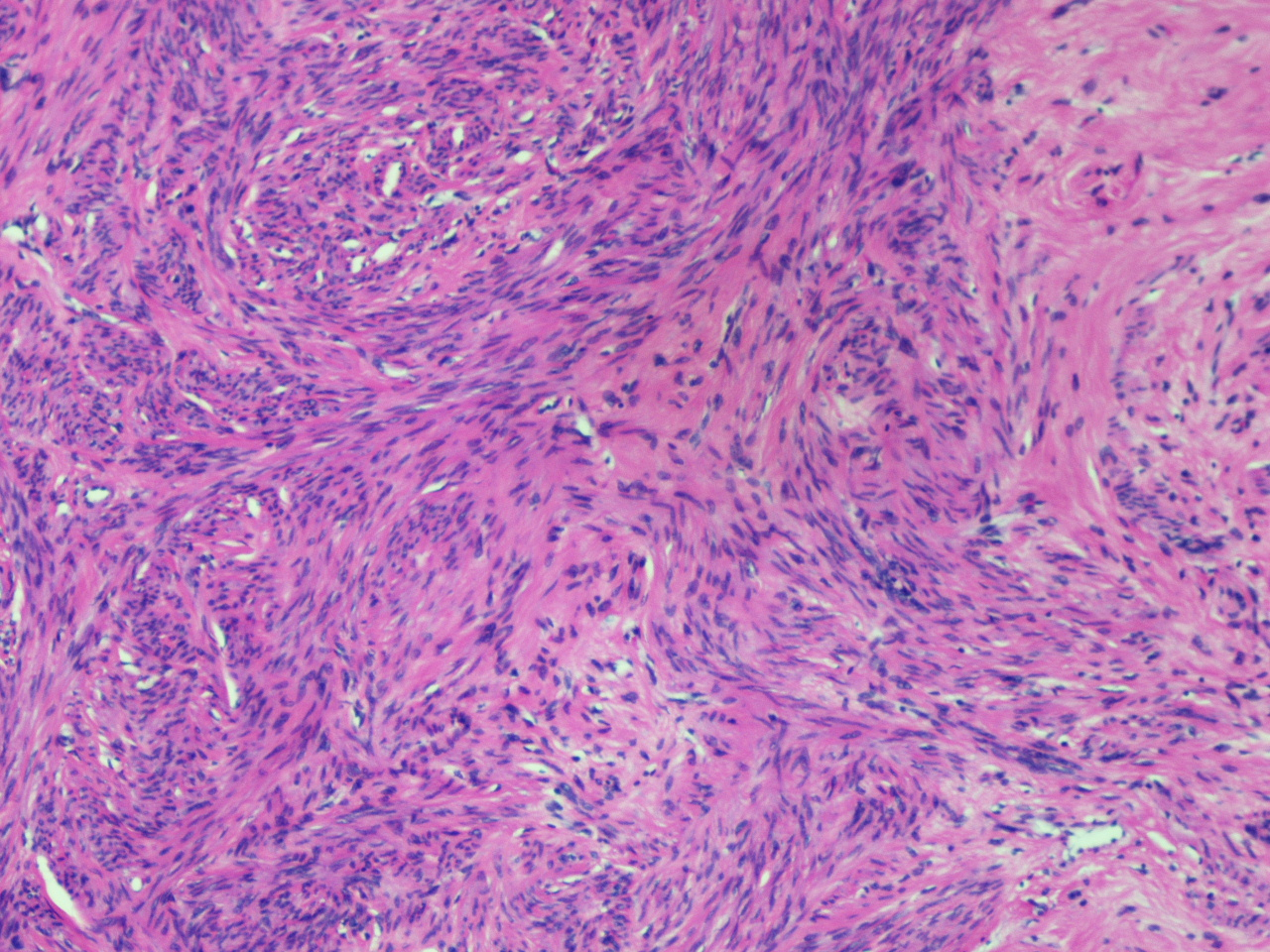 adenomyosis
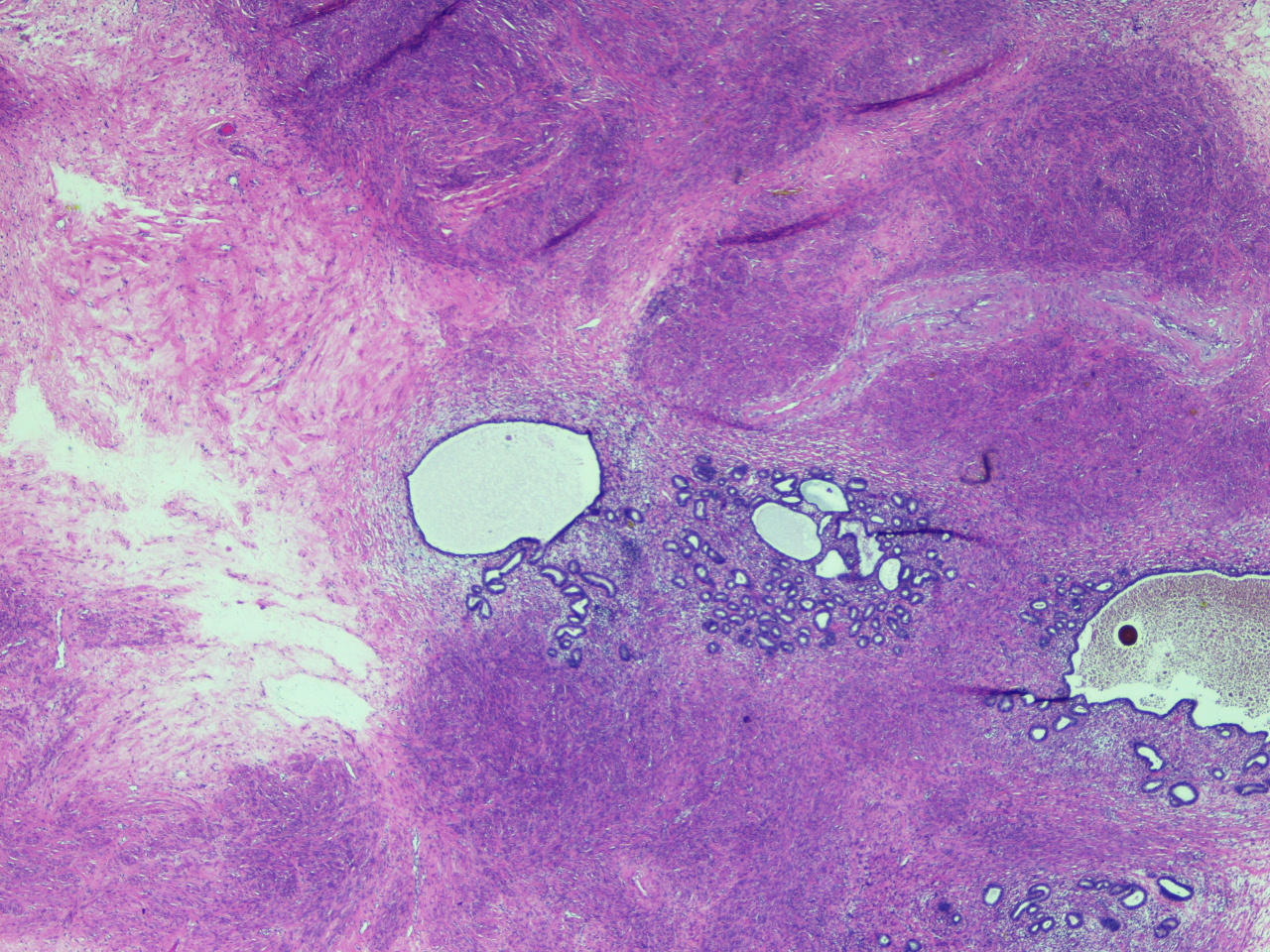 ENDOMETRIAL carcinoma
ENDOMETRIAL Carcinoma
CERVIX
CONE BIOPSY
LLETZ
SMALL BIOSIES
CONE BIOPSY
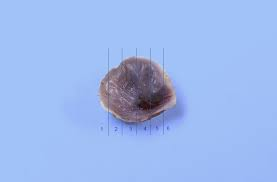 NORMAL CERVIX
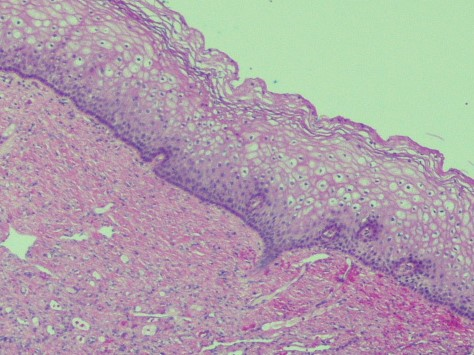 HIGH GRADE SQUAMOUS INTRAEPITHELIAL LESION HSIL (cin 3)